Straßenübersicht Ortschaft Trebbichau an der Fuhne
 Ortsteil Trebbichau an der Fuhne
Alte Trift
Am Hang
Feldberg
Im Winkel
Lange Wiesen
Mühlenweg
Teichstraße
Hauptstraße
Wagenauermark
Hauptstraße Bereich K 2072
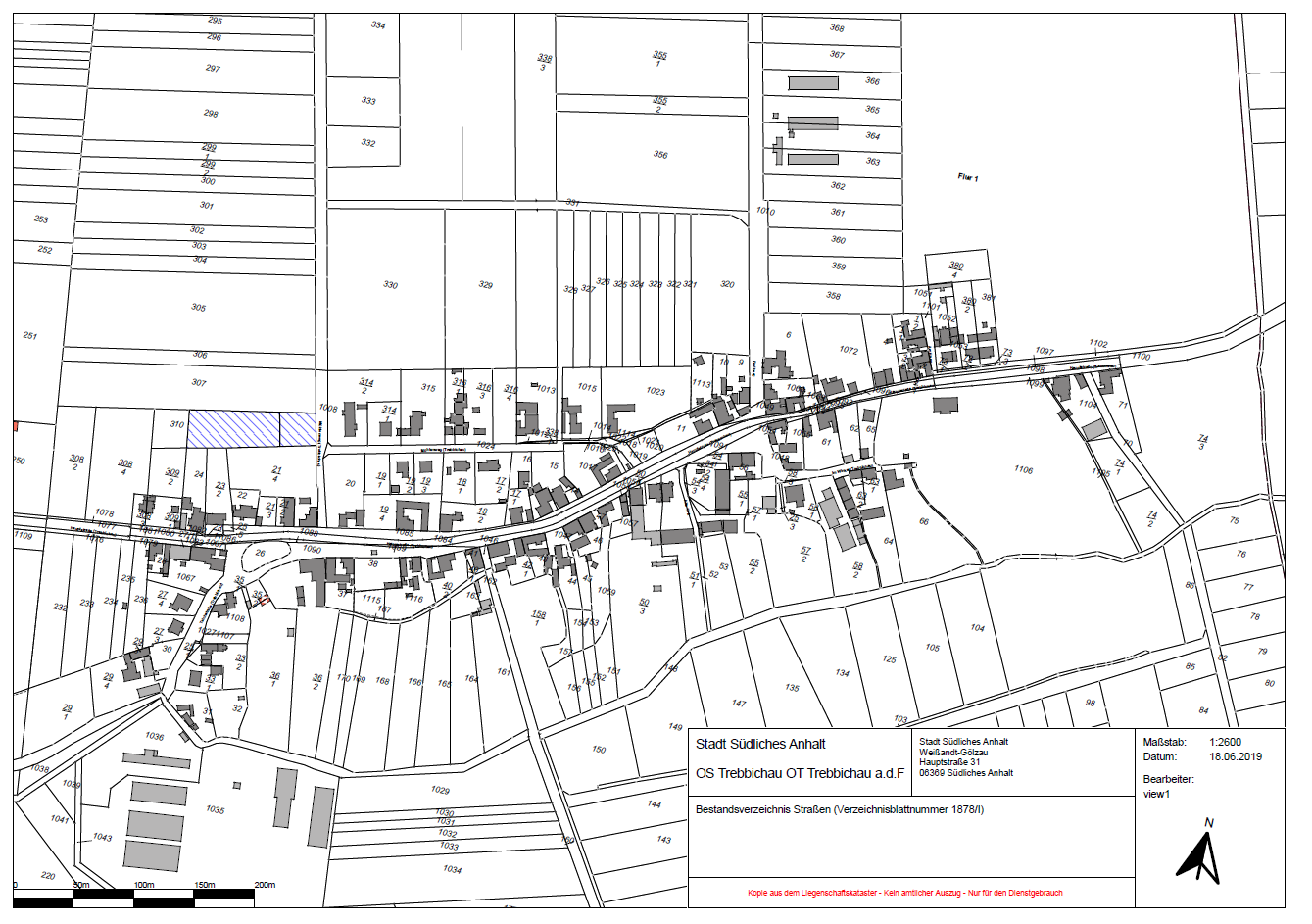 Bushalte-
stellen (LBW
bzw. massiv)
4
8
1
10
6
2
3
7
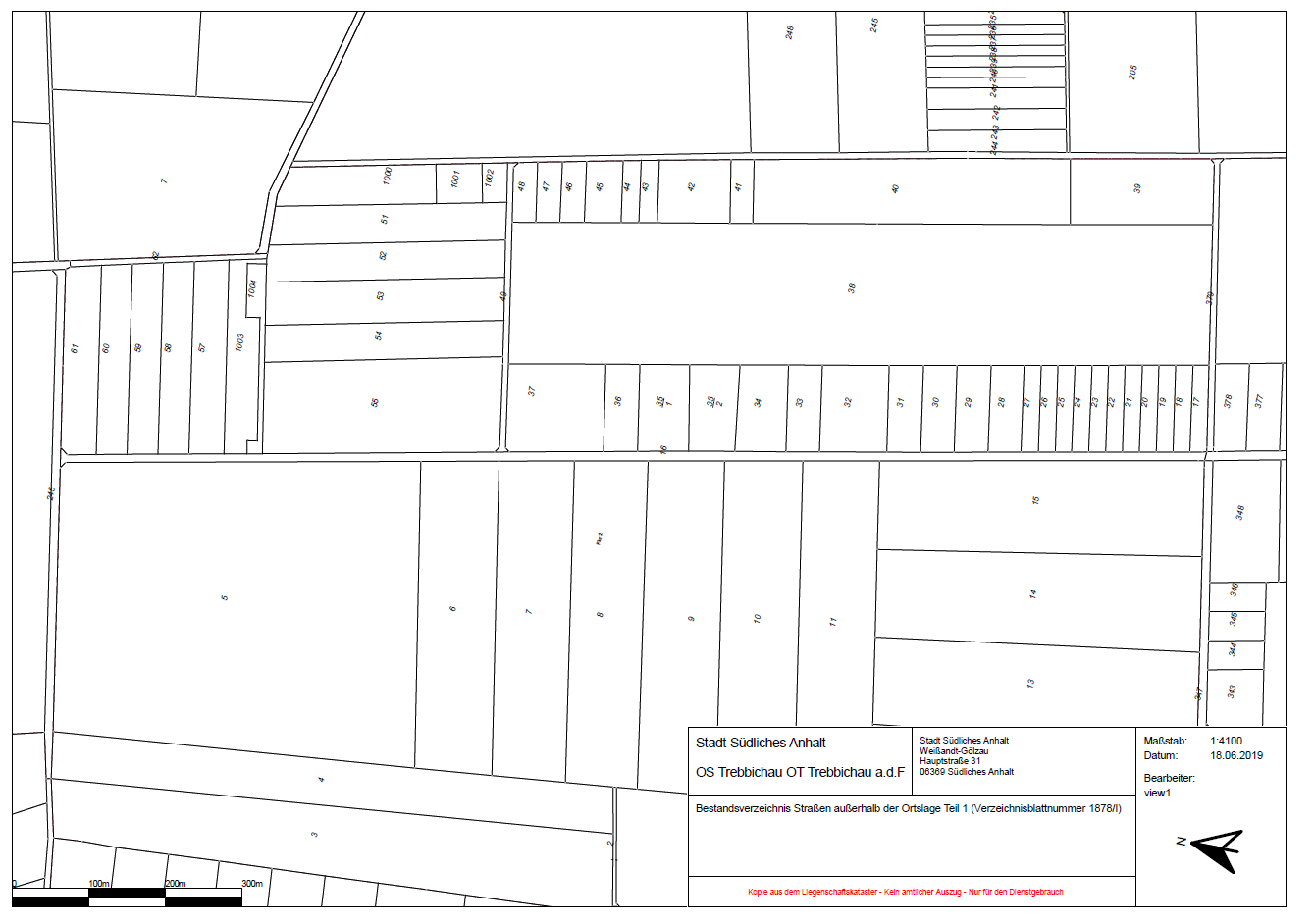 9
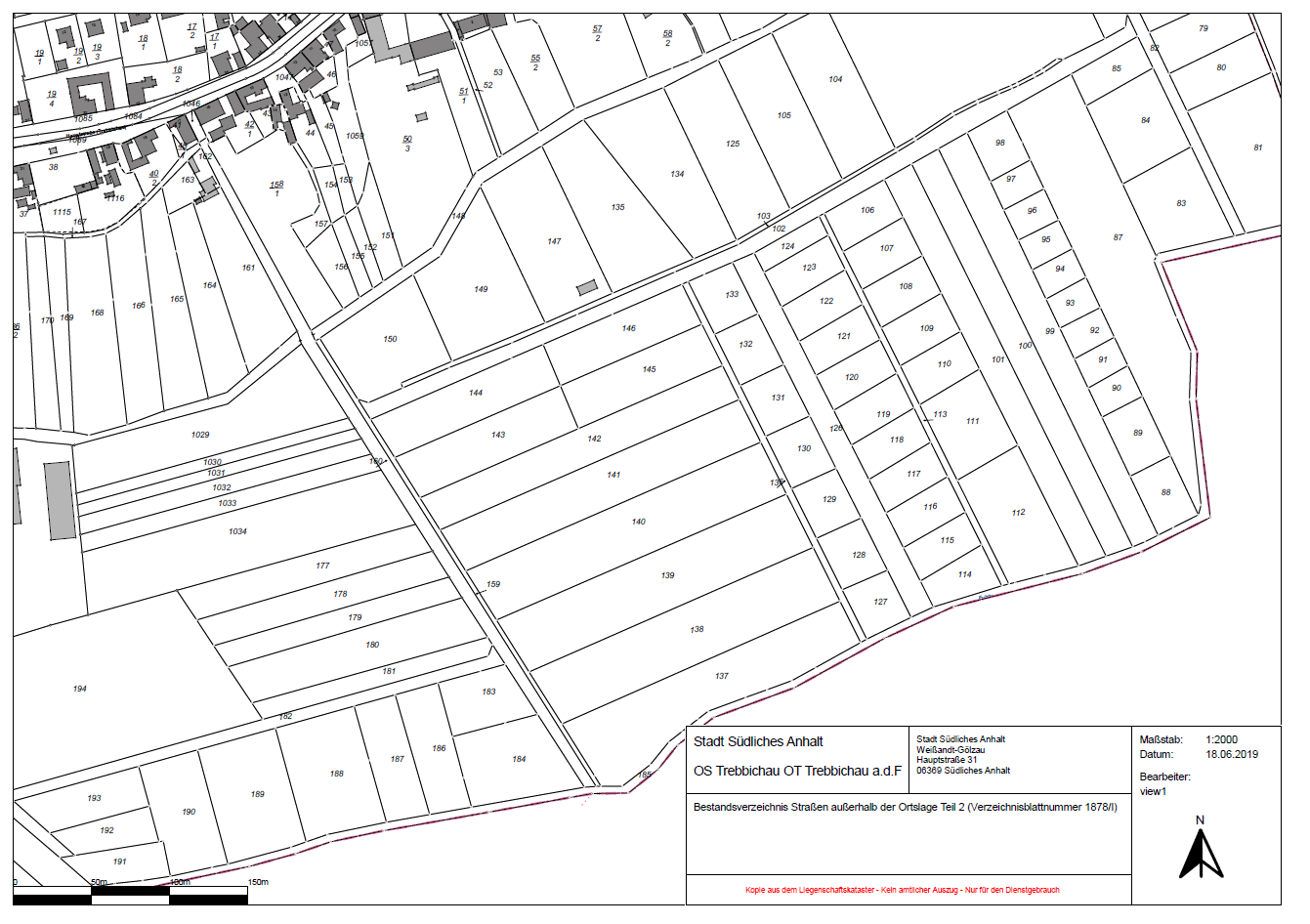 5